Beaumont Hospital
Vascular Surgery Department
09th Sept 2020
CASE 1
Case 1
92 year old male 

Background; 
Rheumatoid Arthritis
Dyslipidaemia
Kidney Stones
Hip & Knee Replacements  

Not Diabetic, No HTN, No IHD, No Renal Impairment 

None Smoker
Incidental pick up of 8.7 cm AAA
Asymptomatic
Poll 1
Would you offer surgery ?
Yes 
No
Poll 2
Open or EVAR ?
Open
EVAR
Operation
Percutaneous EVAR 
Main body 26 X 140 up the right 
Contralateral Limb 16 X 135
Ipsilateral Limb 16 X 115 
No obvious endo-leak on completion angiogram
Poll 3; Post Op Surveillance
What would you first Post Op imaging ?
Abdominal X-ray 
Duplex Ultrasound 
CT scan (with endoleak protocol/ triple phase)  

When would you do the first CT imaging ?
Prior discharge (post op day 3 or 4)
30 days 
42 days (6 weeks)
6 months 
One year
Report
Marginal increase in sac size
Type 1a endoleak
No obvious filling of IMA
Ballooned
3 Month scan Images
Report
Sac size largely unchanged at 96 X 80mm 
Unchanged position of proximal graft 
Endo leak persists but has significantly reduced compared to prior images 
Likely Type 1A and Type II from IMA or Lumbers
Poll 4
What would be next step ?
Intervene
Observe 

If Observe when would you repeat the scan ?
3 months
6 months
9 months 
12 months
Represented (9 months from surgery)
Sudden onset right loin and back pain
Persistent and new 
Bilateral femoral and pedal pulses present 
CT EVAR booked
Images
Report
Sac 95mm (previously 96 X 80mm)
With Type Ia and Type II Endoleak
Very slightly increased density in the fat on the lateral aspect of the aneurysm but otherwise no evidence of retroperitoneal haematoma
Appear unchanged from in size and morphology over 6 months
Poll 5
No obvious endoleak , pain continues 
Discharge with analgesia
Admit and observe
Ask urology to take over care for potential renal stone
Next day
Sudden drop in Blood Pressure, systolic <80 mmhg
Tender over the aneurysm
Poll 6
Next intervention 
Theatre 
Repeat CT EVAR
Images of CT EVAR
Poll 7
In theatre plan for 
AUI and fem-fem crossover
Redo EVAR 
Open repair (with explant)
Theatre
Had an AUI and fem- Fem crossover 
Recovered well 
Subsequently discharged with routine surveillance
Theatre Images
Long-Term graft related complications
Conclusions—Rupture after EVAR is a rare but devastating event, and mortality after repair exceeds 60% at 1 year. Most delayed cases showed late AAA expansion, thereby implicating late loss of seal and increased endoleaks as the cause of rupture in these patients and mandating vigilant surveillance.
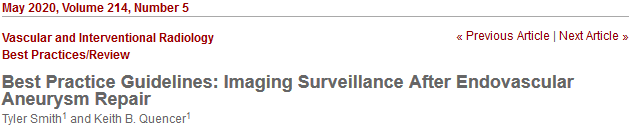 Lifelong surveillance is necessary for patients who have undergone EVAR. 
Triple-phase CT angiography (CTA) within 30 days after EVAR is necessary to triage patients appropriately and guide future imaging.
Patients without endoleak on initial CTA can be monitored with annual duplex ultrasound.
Patients with type I or type III endoleaks should be referred for intervention.
Patients with type II and type V endoleaks should be referred for intervention only if the sac diameter grows by more than 1 cm. 
Strong consideration should be given to more frequent surveillance in patients who have undergone EVAR who have aneurysms with a hostile neck anatomy compared with those patients with favorable neck anatomy.
Reference;  https://www.ajronline.org/doi/abs/10.2214/AJR.19.22197
ESVS guidelines
SVS (Society for Vascular Surgery)
A significant incidence of postoperative endoleaks up to 5 years after EVAR, which provides rationale for surveillance.
The evidence was insufficient to recommend an optimal frequency of surveillance. 

MRI was more sensitive than CT angiography and contrast-enhanced CT, although the difference was small.
Duplex ultrasound was inferior to CT and contrast-enhanced ultrasound in terms of detection rate, although leaks missed on ultrasound did not require intervention or were not considered to be clinically significant.
SVS (Society for Vascular Surgery)
The goal of postoperative surveillance is to prevent late rupture and aneurysm-related death.
After OSR, an anastomotic aneurysm or aneurysmal dilation in the adjacent visceral aorta or iliac arteries may occur in 1%, 5%, and 20% of patients at 5, 10, and 15 years
Thus, abdominal and pelvic CT imaging is recommend every 5 years after OSR.
Surveillance after EVAR is performed to identify sac growth, endoleak, device migration, or device failure. 
A comprehensive analysis of contemporary Medicare patients revealed that the incidence of late rupture 8 years after EVAR is >5%.
Unfavorable anatomy for endovascular repair predisposed to most ruptures, which developed from type I or type III endoleaks with sac enlargement.
SVS (Society for Vascular Surgery)
Initially recommended surveillance protocols were
CT imaging at 1 month, 6 months, and 12 months and yearly thereafter. 
The 6-month CT scan can be eliminated from routine surveillance if the 1-month scan shows no concerning endoleak or sac enlargement.
Color duplex ultrasound, contrast-enhanced color duplex ultrasound, and three-dimensional contrast-enhanced ultrasound have all been shown to be accurate in detecting type I and type III endoleaks as well as sac enlargement.
Ultrasound eliminates radiation exposure, reduces cost, and avoids use of a nephrotoxic contrast agent. 
Further surveillance with ultrasound is safe if CT imaging 1 year after EVAR demonstrates no endoleak and stable sac size or for those patients with a type II endoleak and a stable aneurysm size.
A new endoleak, graft migration, or aneurysm sac growth >5 to 10 mm should prompt further evaluation with a CT scan.
CASE 2
Case 2
74 year old female

Background
COPD
Ex Smoker 50 Pack year 

Not Diabetic, No HTN, No IHD, No Renal Impairment
Image
Report
Poll 8
Would you offer
Conservative management 
Open Repair
EVAR 
Hybrid Procedure (AUI and Fem-Fem Crossover)
Open Repair
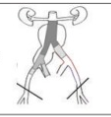 After a complete exposure of 
Infra-renal AAA 
Right Common Iliac, External Iliac and Internal Iliac exposure
Left Common Iliac, External Iliac And Internal Iliac exposure   
Proximal anastomosis as standard with bifurcated graft 
Right limb anastomosed to Right internal iliac and a jump graft taken to the right external iliac 
Left limb anastomosed to the ostium of internal and external iliac
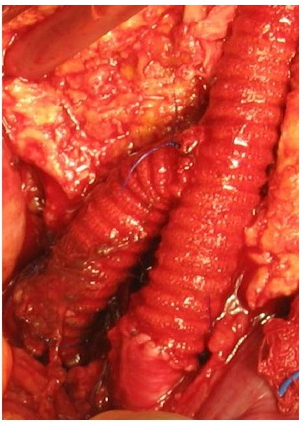 Pitfalls or danger points
A plan for the positioning of the aortic clamp and the extent of resection should be defined before operative intervention. Proximal and distal aortic control. 
To minimize the risk of iliac vein or cava injury, dissection of the aorta and iliac arteries should be limited to noncircumferential, anterior, lateral, and medial exposure. Venous injuries. 
Avoid an obstructing plaque, the iliac artery should be carefully palpated and assessed and the clamp should be positioned in a noncalcified portion of the vessel or angled so that the posterior plaque is compressed against the anterior wall rather than crushed. Iliac artery clamp
The autonomic sympathetic fibers along the left side of the aortic bifurcation, inferior mesenteric artery, and left common iliac artery should be preserved, along with internal iliac artery flow. Retrograde ejaculation or impotence. 
The ureters are at risk for injury where they cross anterior to the distal common iliac arteries. Ureteral injury. 
Maintenance of flow to at least one internal iliac artery is essential. Bowel ischemia. 
Self-retaining retractor traction injury is a risk for nerves or other structures. Retraction injury.
[Speaker Notes: FFBP = Femoral-femoral bypass, BBT = Bell Bottom Technique, IBD = branched iliac device, DLZ = distal landing zone, PLZ = proximal landing zone.
CIA = common iliac artery, EIA = external iliac artery, IIA = internal iliac artery.]
Thank You